Презентация на тему «Дикие животные (Заяц)».
Подготовил воспитатель МБДОУ №5 «Аленький цветочек»
г.Тихорецка 
Петряева Валентина Викторовна
?
[Speaker Notes: Отгадайте загадку:
Это что за зверь лесной
Встал, как столбик, под сосной?
И стоит среди травы -
Уши больше головы.]
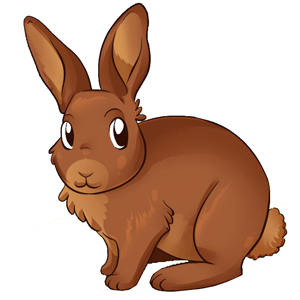 [Speaker Notes: Это заяц. У него длинные уши, большие задние лапы и маленький хвостик-комочек.]
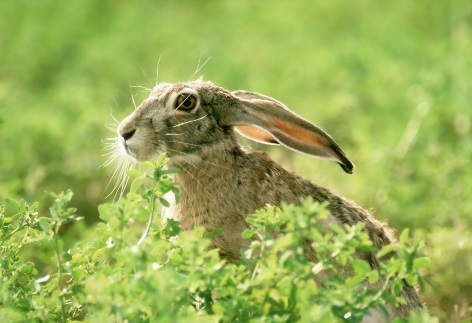 [Speaker Notes: Когда идет дождь, зайцы прижимают уши, чтобы в них не затекла вода. Стоит только холодной воде попасть в уши – сильная простуда зайцу гарантирована.]
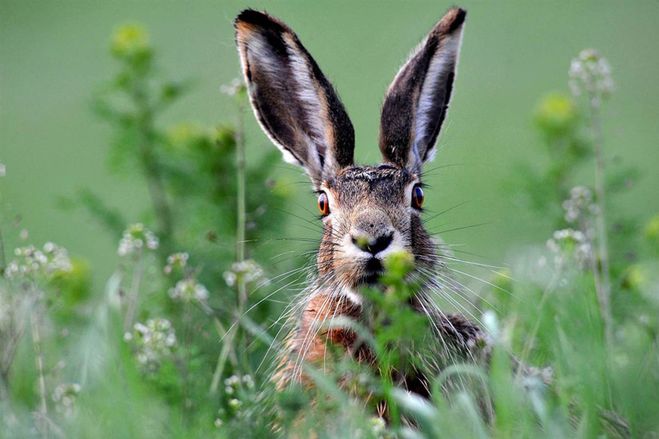 [Speaker Notes: Когда заяц настороженно прислушивается, уши его приподнимаются.]
[Speaker Notes: Зайцы живут в лесу.]
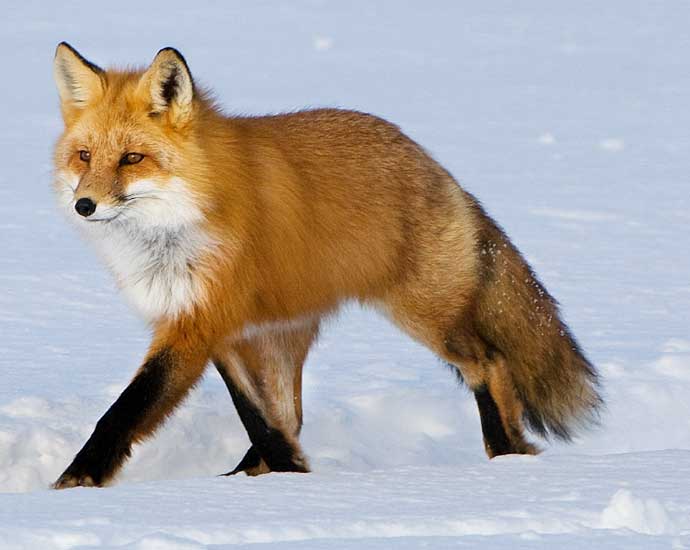 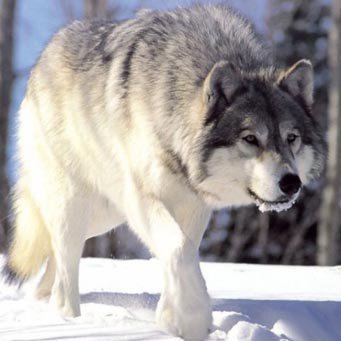 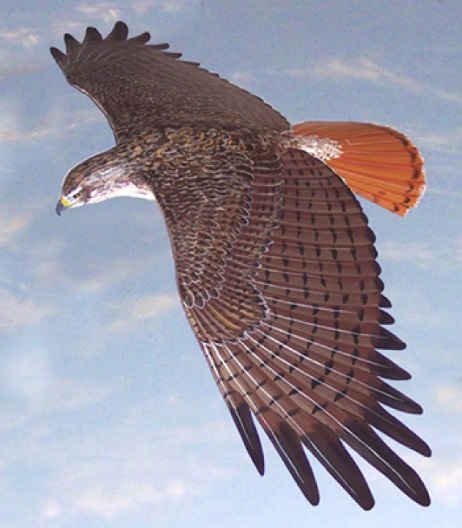 [Speaker Notes: Врагов у зайца в лесу – хоть отбавляй. Волки, лисы, хищные птицы, всех он опасается. Но догнать и поймать зайца непросто. Его спасают длинные лапы .]
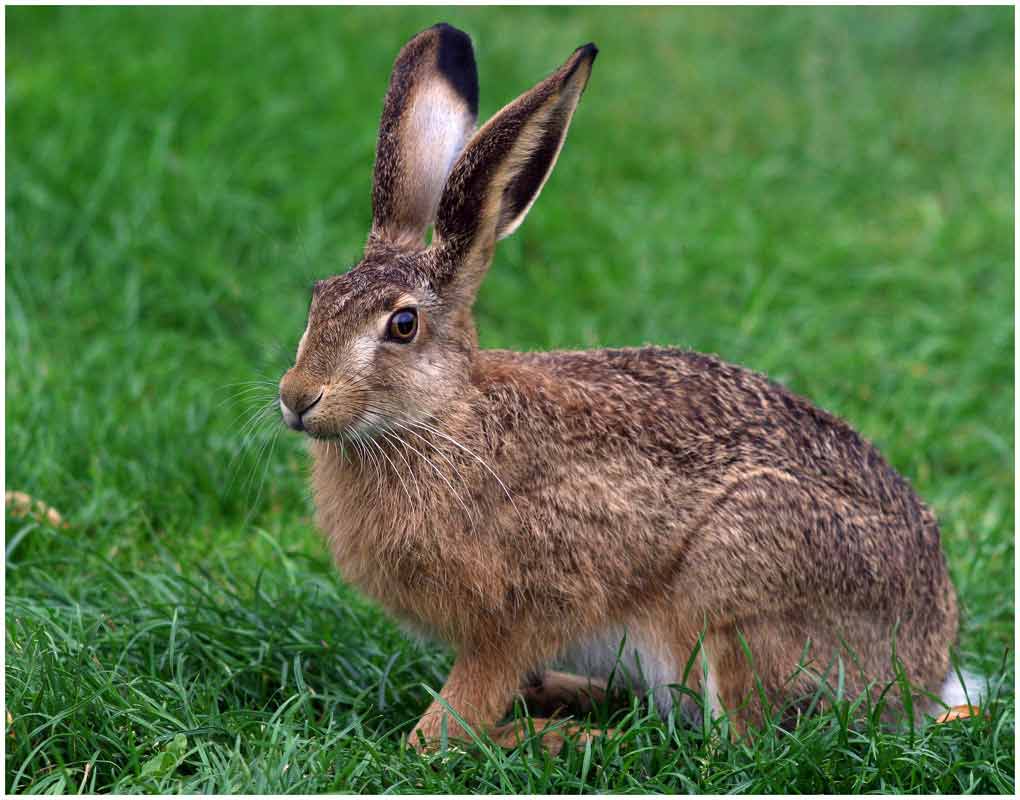 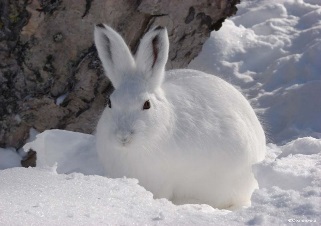 [Speaker Notes: Летом зайчик носит серую шубку. А зимой шубка его становится белой, как снег, чтобы прятаться от волка и лисы.]
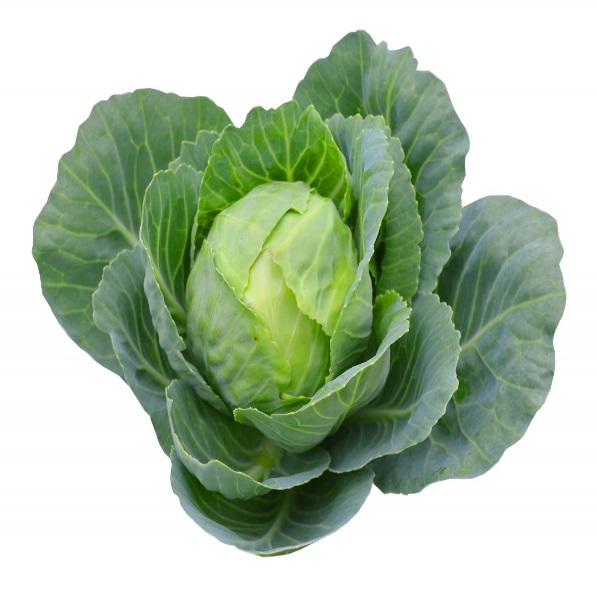 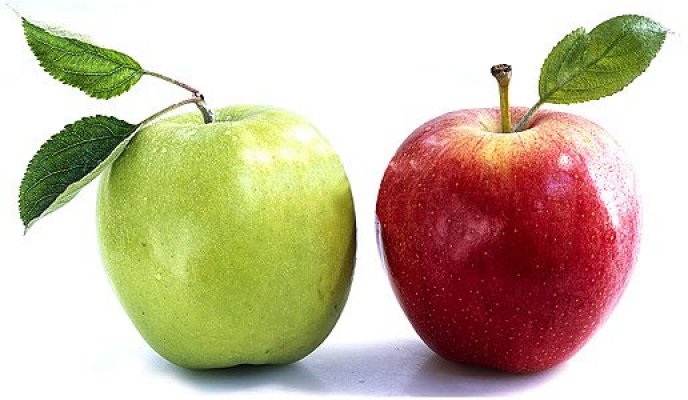 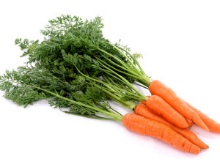 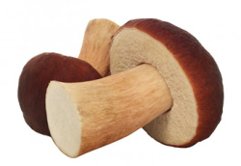 [Speaker Notes: Питаются зайцы травой, фруктами и овощами. Морковь-самая любимая еда для зайцев.]
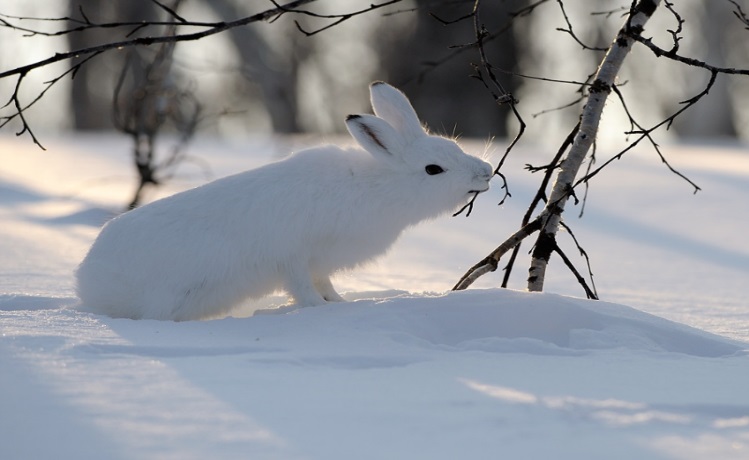 [Speaker Notes: Зимой зайцам голодно. Они едят ветки, кору деревьев.]
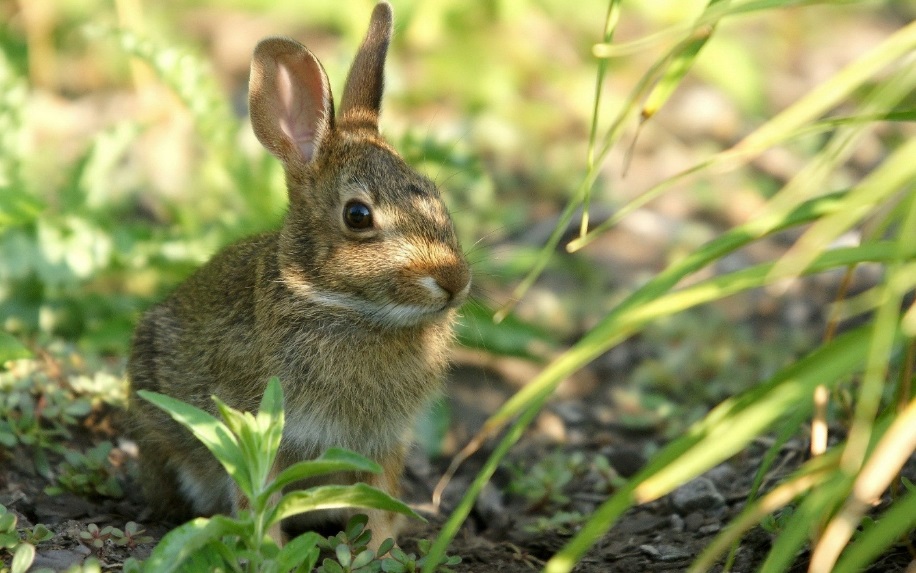 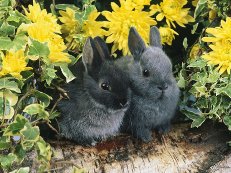 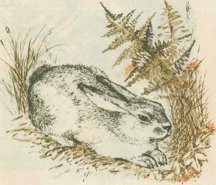 [Speaker Notes: Лнтом зайцы прячутся в траве и под кустами.]
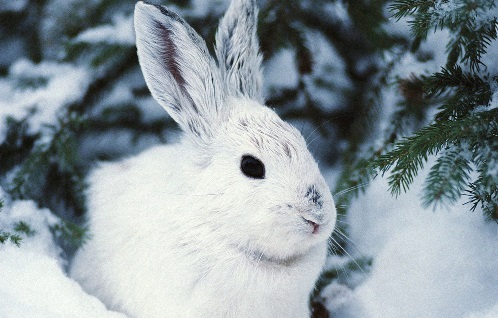 [Speaker Notes: От холода зайчик прячется в ямке или под елью.]